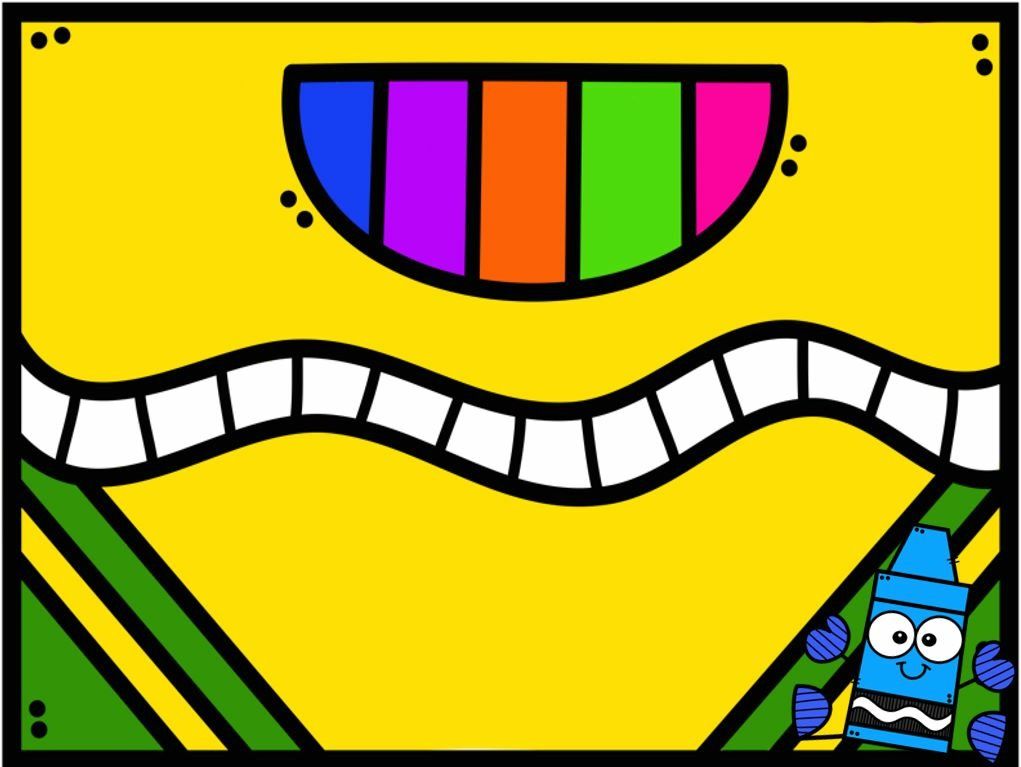 DIARIO DE ALUMNA PRACTICANTE
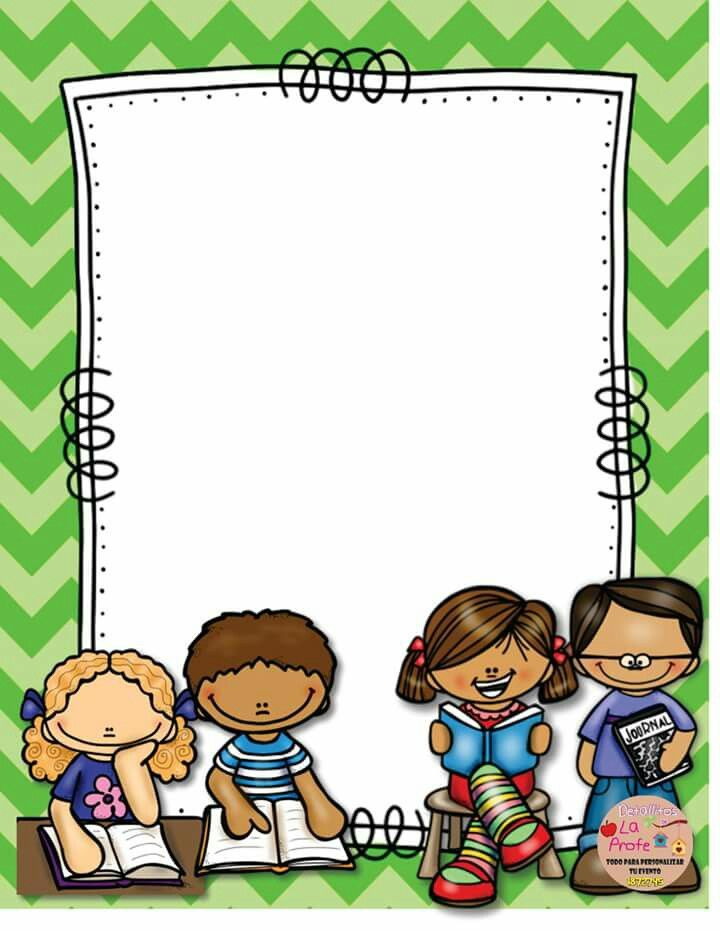 08 DE OCTUBRE DEL 2020
Juegos matemáticos
Énfasis: Resuelve problemas de cantidad a través de acciones.
Se hablo sobre la realización de diversos juegos matemáticos para la resolución de determinados problemas
Cantaron canciones que implicaba ir quitando par llegar a un resultado, así como ejemplos.
Realizaron preguntas para llevar a los niños a un proceso de análisis y reflexión

Así se dice en mi familia
Énfasis: Conoce palabras y expresiones que se utilizan en su medio familiar y localidad, y reconoce su significado.
Conocer como se dicen las palabras u objetos en mi familia o en el lugar donde vivo, y saber que en otro estados se dicen de diferente manera o que una palabra tiene otro significado es misma palabra